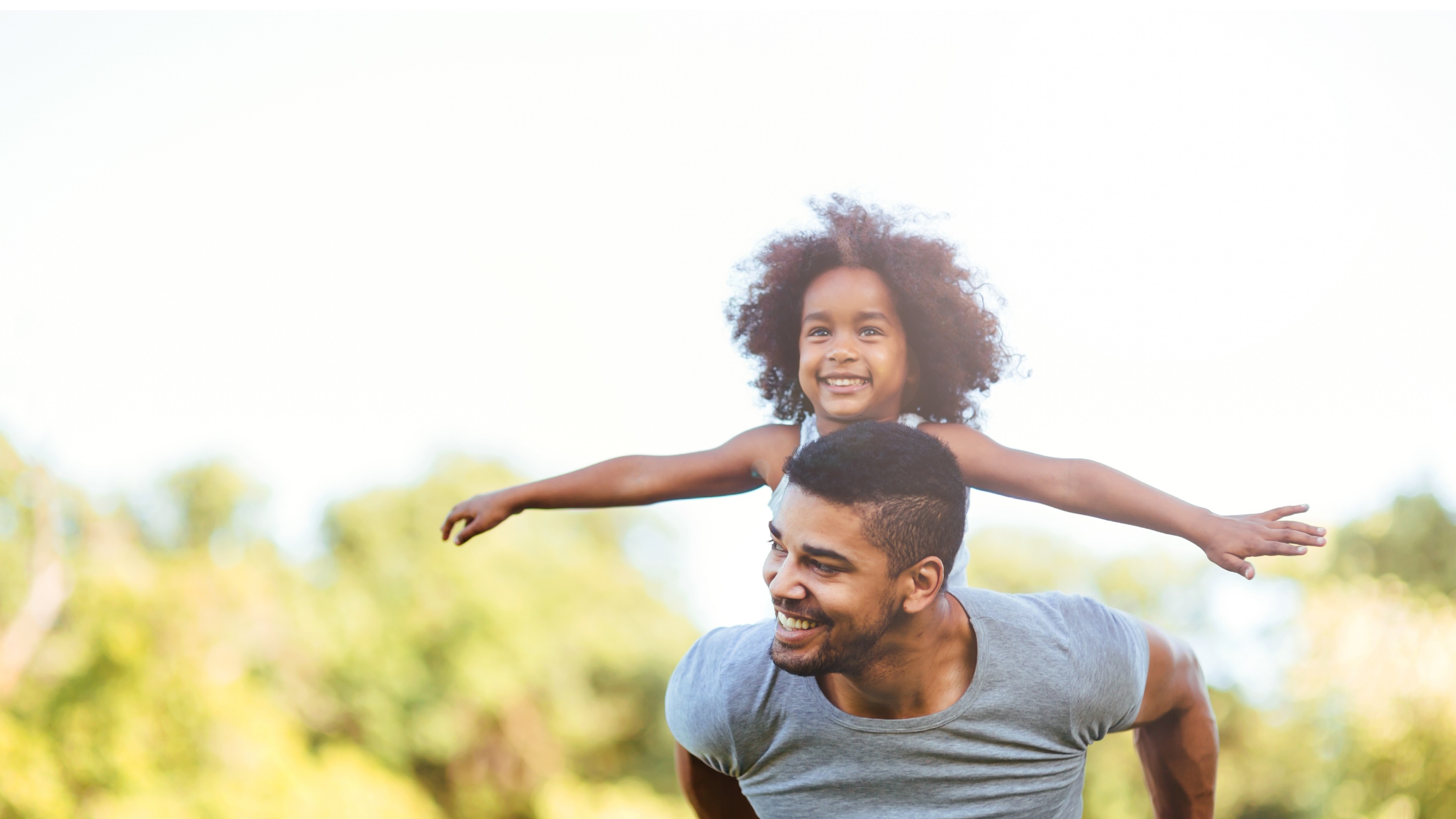 Crédito Tributario para Familias Trabajadoras de Washington


Comité Asesor de Alcance Comunitario
8 de febrero de 2023
Interpretación
Seleccione un canal, inglés o español, haciendo clic en el símbolo del globo terráqueo en la parte de debajo de su pantalla.
Bienvenida
Presentaciones: nombre, organización o región que representa.

Actividad de rompe hielo: ¿Qué hace para relajarse o cuidarse durante períodos de alto estrés o gran carga de trabajo?
Actualizaciones de DOR
Noticias del programa: 
¡Lanzamiento exitoso el 1 de febrero!


 Actualización del sitio web:
Home | Washington State Working Families Tax Credit 
Opciones para presentar la solicitud
Recursos
Solicitudes:

Hasta el 7 de febrero, hemos recibido ¡más de 33,000 solicitudes!
MeF – 17,969
MyDOR – 15,192
Papel - 124

Recibimos 1,535 solicitudes donde el solicitante principal era un declarante con ITIN, alrededor del 5% de nuestro número total.
Actualizaciones de los miembros del comité
¿Qué actividades hicieron para apoyar el programa desde la última reunión?
¿Qué están oyendo acerca del programa dentro de sus comunidades?
Tema principal
Revisar y aprobar el borrador del estatuto.
Próximos pasos
¿De qué le gustaría tratar en las próximas reuniones con DOR?
Siga participando
Ayude a promover el WFTC y difundir información en sus comunidades y redes. Invite a los representantes de WFTC a hacer presentaciones. 

Familiarícese con el nuevo contenido del sitio web: workingfamiliescredit.wa.gov 

¿Preguntas? 
   Escriba a Kevin: KevinD@dor.wa.gov o Perla: PerlaG@dor.wa.gov